جامعة محمد خيضر بسكرة كلية العلوم الاقتصادية و التجارية و علوم التسيير قسم علوم التسيير
تخصص تسيير موارد بشرية 
الفوج 01






من اعداد الطلبة :                                                                تحت اشراف الأستاذة:
-بوطبة عائشة .                                                                   -أقطي جوهرة .                                                             
-بوسكار شهرزاد.


                                          السنة الدراسية :2021/2022
عودة المغتربين إلى الوطن
خطة البحث
1
مفهوم المغترب
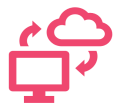 2
فوائد العودة الى الوطن
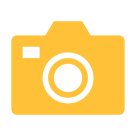 3
تحديات العودة الى الوطن
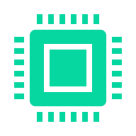 4
استراتيجيات تعضيم مكانة العائدين
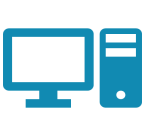 5
العوامل المساهمة في الاعادة الغير فعالة الى الوطن
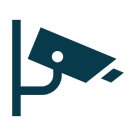 مقدمة :
العودة الى الوطن تعني عودة المغترب الى بلده الاصلي و التخطيط 
و التحضير لهذا الحدث مهم جدا للمغترب و مكان العمل في الوطن الام 
على السواء ،و كثيرا ما يفكر المغترب ما سيحدث له عند العودة الى 
الوطن،و ما سيحل به عند التحاقه بالعمل .
مفهوم المغترب
المغترب هو ذلك الشخص الذي يتخلى عن العيش في وطنه و يعيش في وطن أخر و ذلك قد يكون بغرض التعليم او العمل .......الخ
فوائد العودة الى الوطن
تحديات العودة الى الوطن :
استراتيجيات تعظيم امكانية العائدين
برنامج الاعادة الى الوطن
قبل المغادرة :
-وضوح المهمة .
-ارشاد وضيفي .
-السياسات الرسمية 
للعودة الى الوطن
النتائج :
للشركة :-تحسين الاحتفاض
 بالعائد .
-الاستثمار في الراس المال 
الفكري .
للفرد :-تقليل الشك و القلق.
-شعور اكبر بالرضا و الانتماء
أثناء المهمة :
-تصور الدعم اثناء التشغيل .
-طبيعة و تواتر الاتصالات .
بعد العودة :
-جودة التفاعل مع الرعاة.
-ارجاع تصور الدعم عليه
العوامل المساهمة في الاعادة الغير فعالة الى الوطن
خاتمة
يواجه المغترب عند عودته الى وطنه عدة صعوبات 
و هذا راجع الى سوء التخطيط المسبق و هذا قد يوثر سلبا 
على نجاح المنظمة التي يعمل بها لذا عليها ان تسعى لايجاد 
الحلول لهذه المشكلة .